Budget Submission Process
FY19
February 23rd, 2018
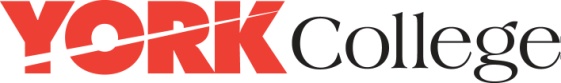 Executive Objectives
To continue the multi-year strategic plan that furthers York’s mission as a premier CUNY college
To guide York’s staffing initiatives
To steer York’s discretionary OTPS expenditures
To review and refine the strategic plan and budget annually
2/28/2018
Budget Process - FY18
2
Budget Office Objectives
To develop a budget process that is transparent, communicative and robust
To allow for and take into consideration input from budget owners
To facilitate the development of multi-year program plans and associated budgets
To provide the training and reporting necessary for owners to manage allocated funds
To monitor spending and variances and provide feedback
2/28/2018
Budget Process - FY18
3
Budget Owner (Dept) Objectives
To develop a multi-year strategic plan that furthers York’s overall strategic plan 
To develop a budget that reflects the goals of the strategic plan using the Budget Submission Template
To incur expenditures in line with the submitted budget
To monitor expenditures on a ongoing basis.  To track unplanned expenses
To review and refine the strategic plan and budget annually
To inform the Budget Office of any anticipated Tax-Levy funding from the University
2/28/2018
Budget Process - FY18
4
Budget Template
The Budget Submission Template consists of the following:
Template Instructions
Program Narrative 
Strategic Goals (key opportunities and challenges) and associated FY19 budget implications
Proposed new Full-Time Personal Service Costs
Proposed new Adjunct Costs (CLTs, Teaching)
Proposed new Temporary Service Costs (CA, Student Aides, NTA, IT, CSA)
Proposed new Other Than Personnel Services (OTPS) 
Proposed Miscellaneous Requirements 
Space Requirements
Proposed Efficiencies (savings to be shared with proposer when possible)

*Note: Proposals should include essential items only
2/28/2018
Budget Process - FY18
5
Budget Calendar
Projected
February 2018 - Distribution of FY19 Budget Submission Templates to departments Chairs
April - Departmental submission of templates to Dean for review and approval
May – Dean/Provost submission of Budget templates to Provost
June - Budget Office review of Budget Templates
July - University Budget Office (UBO) to provide initial college FY19 budget allocation
July - Executive Cabinet review of Budget submissions
August - Begin preparation of York Financial Plan
September* -  Submission of Financial Plan to UBO
October/November* - Approval of Financial Plan by UBO
October/November* - Announcement of final budgets to College Community 

* - calendar contingent upon University timetables
2/28/2018
Budget Process - FY18
6
Tips for Budgeting – FY19
Review encumbrance and expenditures for 2018 (CUNYfirst, AEMS & PR Assist).
Set aside a reserve for unplanned 2018 expenditures in 2019.
Identify those reoccurring annual events when planning your budgets and earmark to be covered first.
If unforeseen expenses occur, make choices as to where funds will be allocated.
Review expenditures monthly.
Understand variances to budget.
Forward Budget Office any award letters or approved grant proposals immediately upon receipt.
Apply during the RFP process to secure funding for events.
Attend trainings – Purchasing, Budget, Travel.
Visit the Budget Office website for updates and information.
2/28/2018
Budget Process - FY18
7
Expected Results
Useful/intuitive/open budget process 
Clear deliverables and due dates
Budget ownership
Budget alignment with institutional mid to long term goals
Timely notification of availability of funds
Monthly reports
Independent monitoring of expenditures
2/28/2018
Budget Process - FY18
8